John Crawford
Writing a New Kind of History: New Zealand’s War against the Ottoman Empire
New Zealand’s War against the Ottoman Empire
Chapter 1: Introduction

Chapter 2: Egypt 1914-1915 and the Origins of the Gallipoli Campaign

Chapter 3: Gallipoli, Planning and Initial Operations, April-May 1915

Chapter 4: Gallipoli, June-August 1915

Chapter 5: Gallipoli final operations, the Evacuation and Aftermath; including the Dardanelles Commission

Chapter 6: The Senussi Campaign (a short chapter)

Chapter 7: The Reorganisation of the NZEF and Operations in the Sinai 1916

Chapter 8: The Palestine Campaign 1917-1918 (possibly two chapters)

Chapter 9: Mesopotamia and Dunsterforce 

Chapter 10: The End of the War and Beyond, including operations by the NZMR in Egypt in 1919, and the place of New Zealand’s war
 with the Ottoman Empire in our national memory.
Headquarters New Zealand and Australian Division – War Diary, 1 May-28 May 1915, WA20, R23487398, Archives New Zealand.
Command Turbulence in the NZEF at Gallipoli
Parade of 6th Reinforcements, Cuba St, Wellinton. Ref:1/2-008482-G. Alexander Turnbull Library.
8 June 1915, WA 23-3-4a, R23487398, Archives New Zealand.
Distribution of Troops (All Ranks) in NZ Expeditionary Force from 1st December 1914 to 1st March, 1916
John Crawford and Matthew Buck, ‘Phenomenal and Wicked’: attrition and reinforcement in the New Zealand Expeditionary Force at Gallipoli (publication pending).
Distribution of Troops (all ranks) in NZ Expeditionary Force from 1st December 1914 to 1st March, 1916
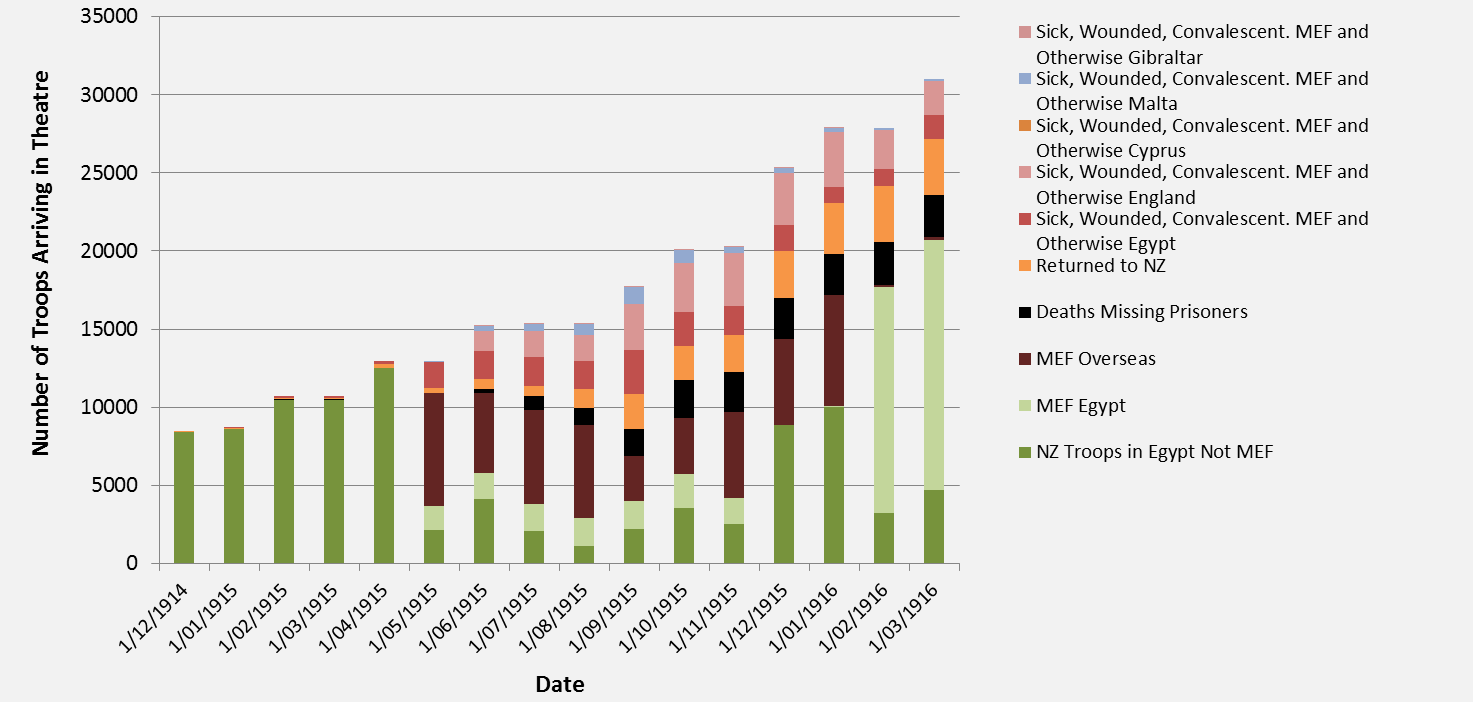 John Crawford and Matthew Buck, ‘Phenomenal and Wicked’: attrition and reinforcement in the New Zealand Expeditionary Force at Gallipoli (publication pending).
Comparison of strengths despatched from Egypt derived from the Distribution Table and other archival sources
John Crawford and Matthew Buck, ‘Phenomenal and Wicked’: attrition and reinforcement in the New Zealand Expeditionary Force at Gallipoli (publication pending).
Canterbury Mounted Rifles, Mudros, Greece. Powles family: Photographs. Ref: PA1-o-811-26-3. Alexander Turnbull Library.
Estimated attrition rates of rifle-armed units in the NZ & A Division, 25 April – 23 September 1915.
John Crawford and Matthew Buck, ‘Phenomenal and Wicked’: attrition and reinforcement in the New Zealand Expeditionary Force at Gallipoli (publication pending).